Elektronikus népszámlálás, 2021
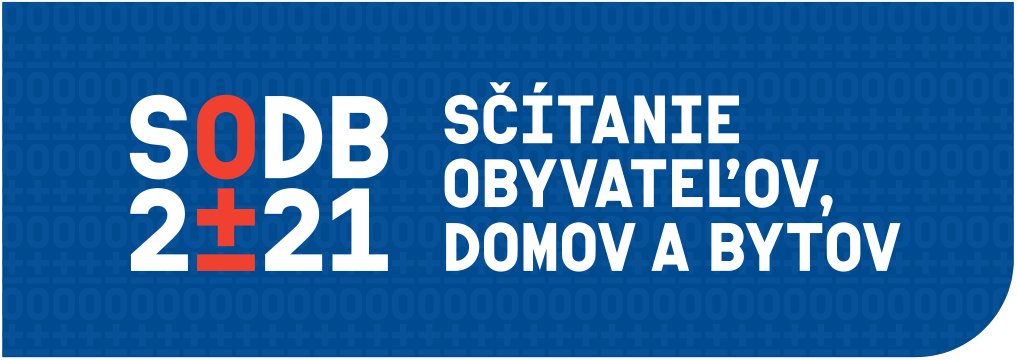 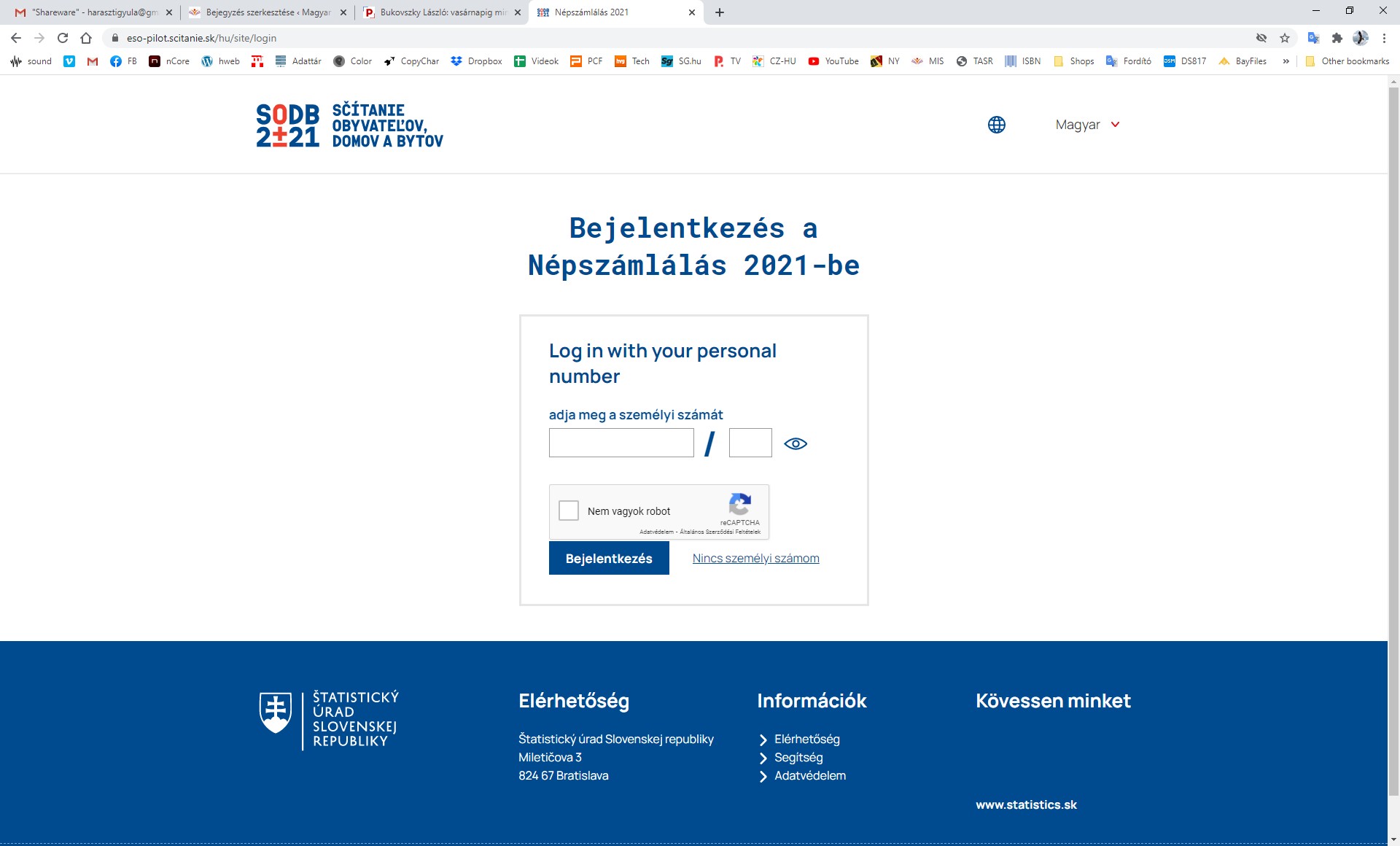 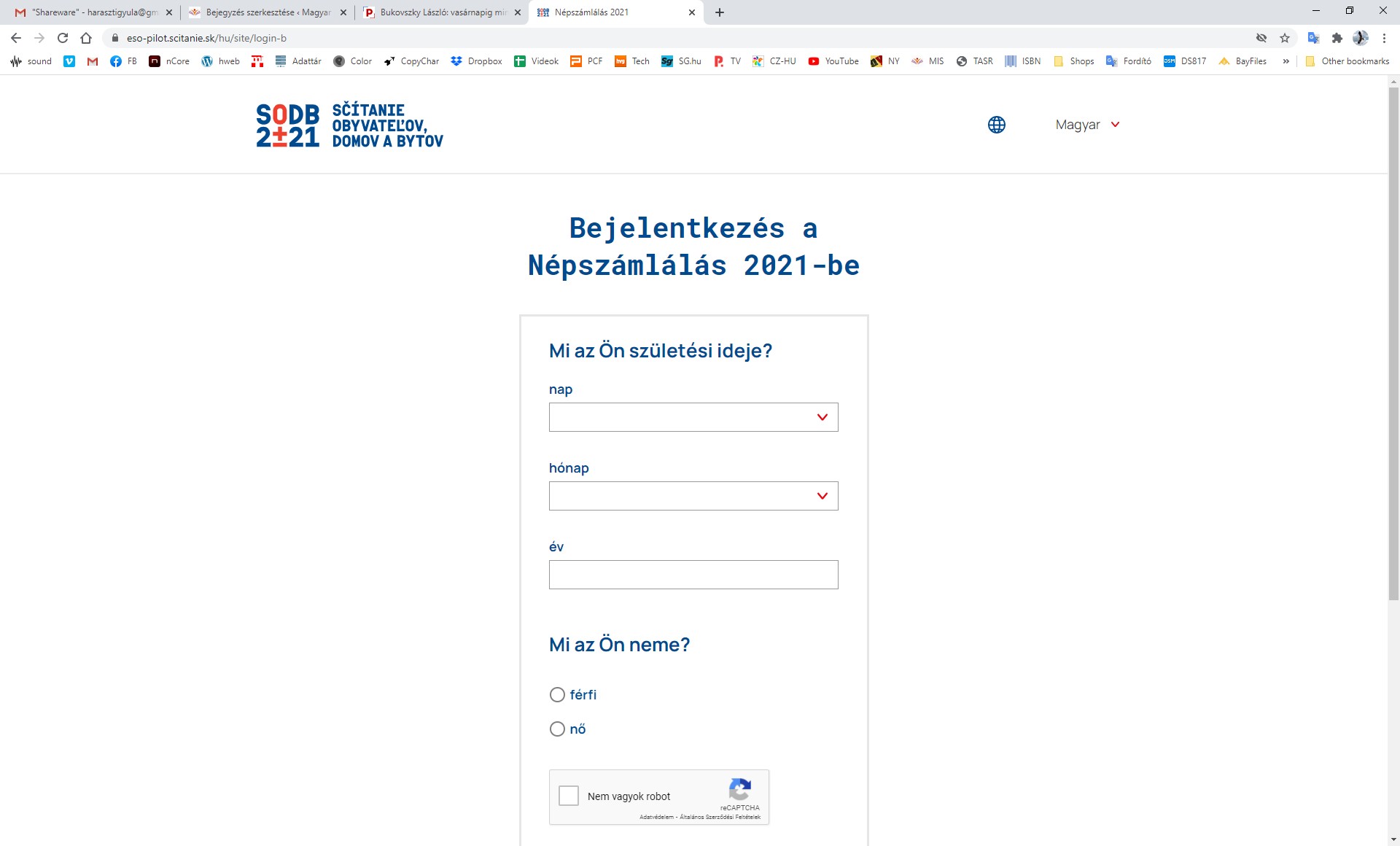 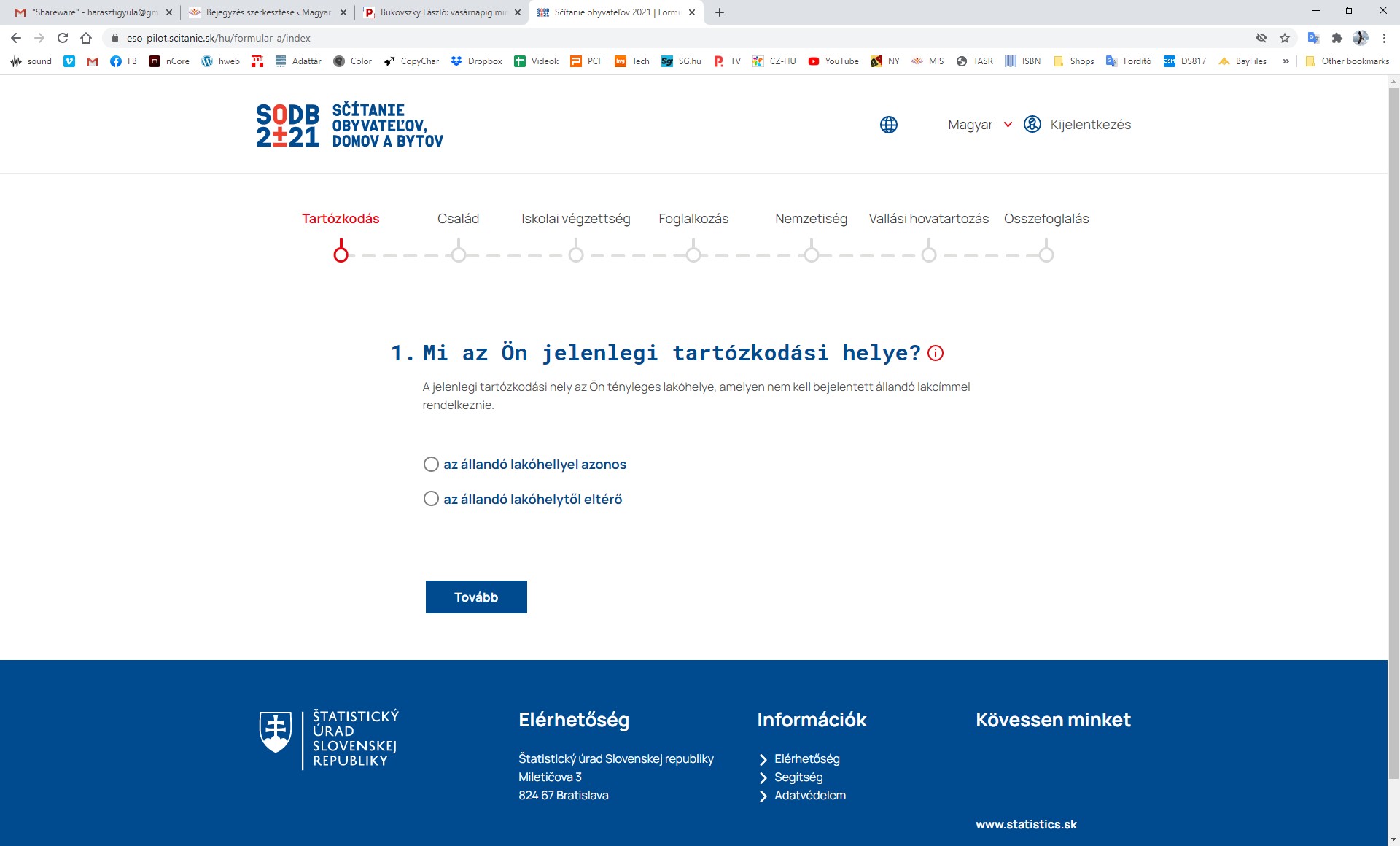 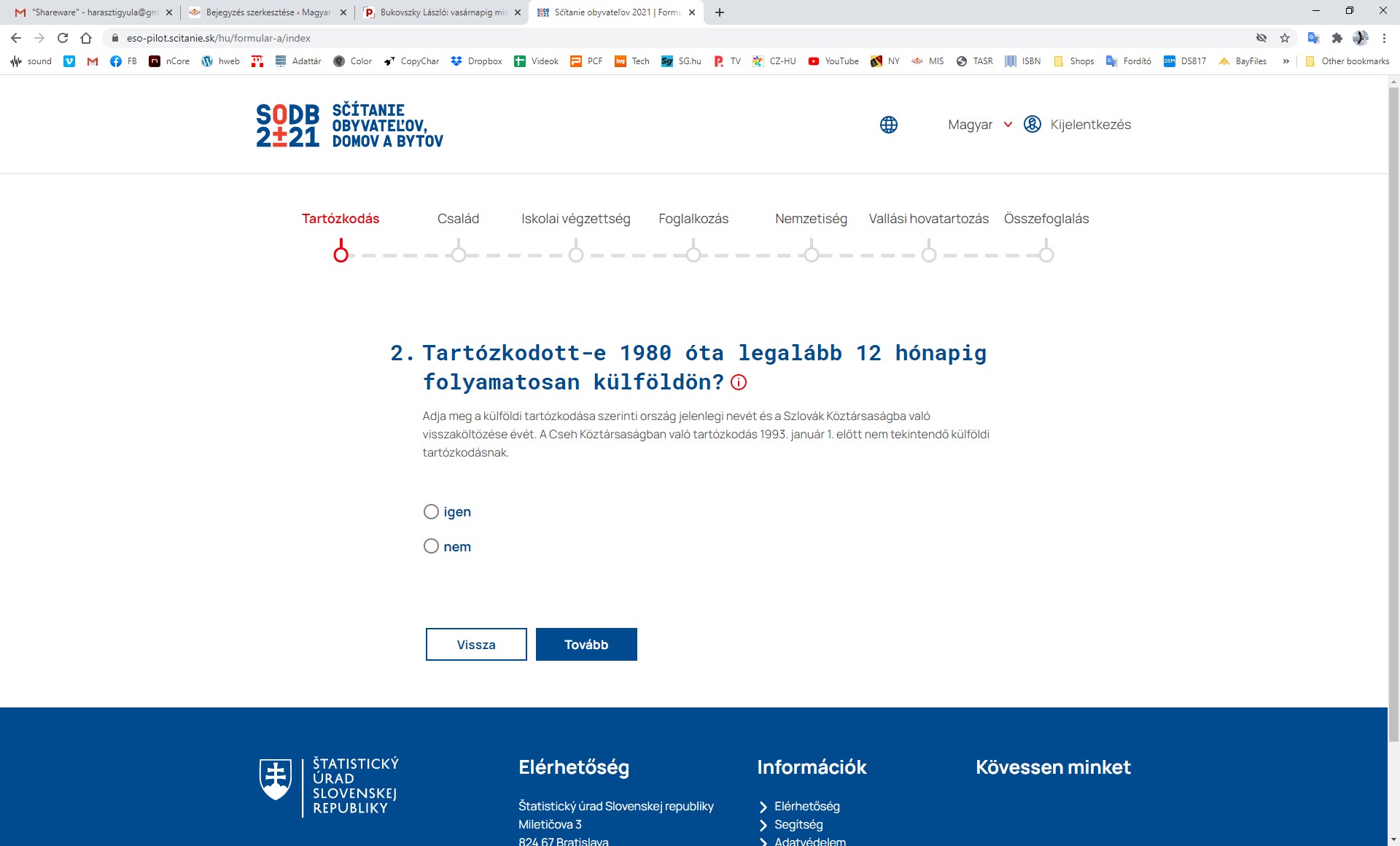 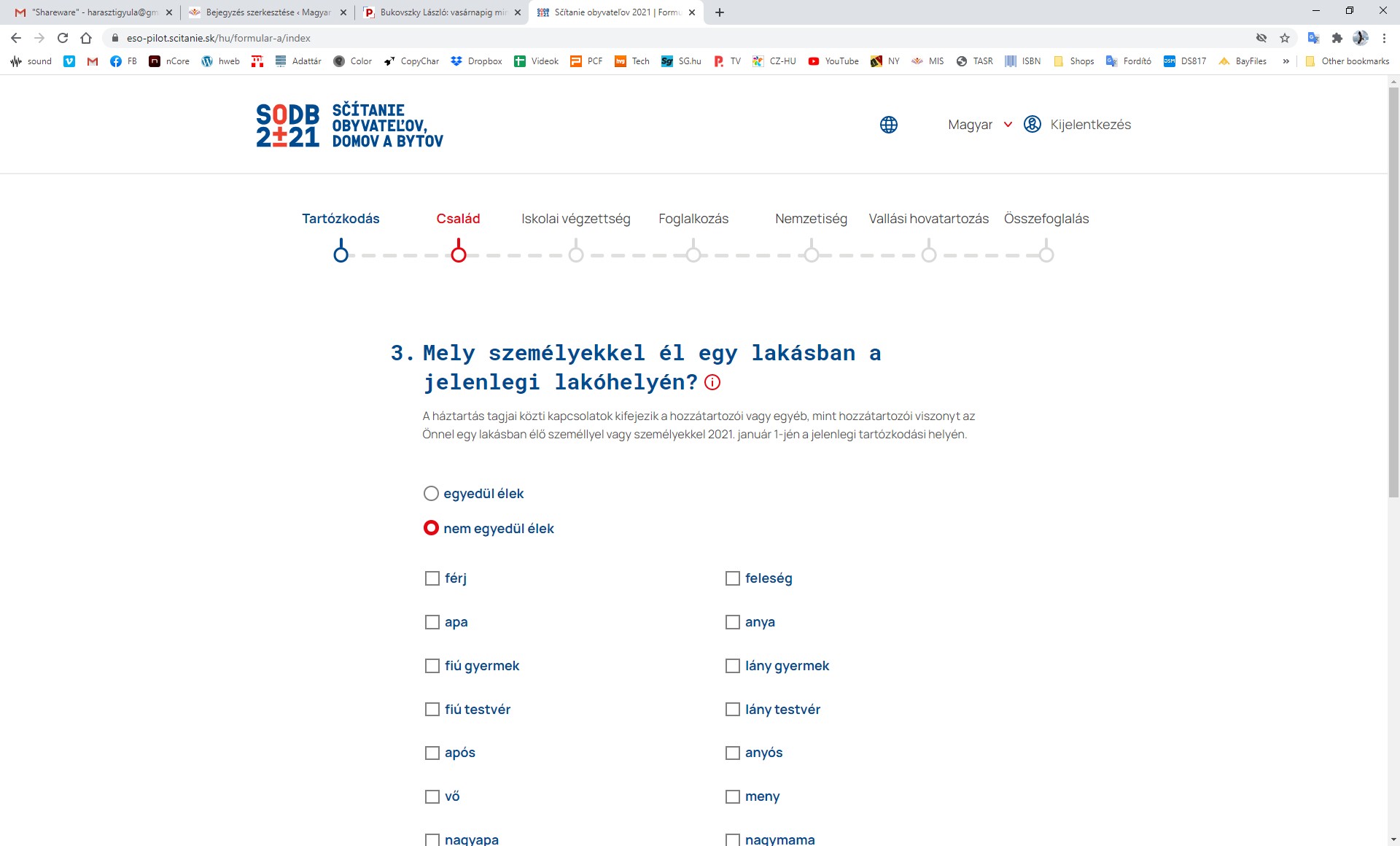 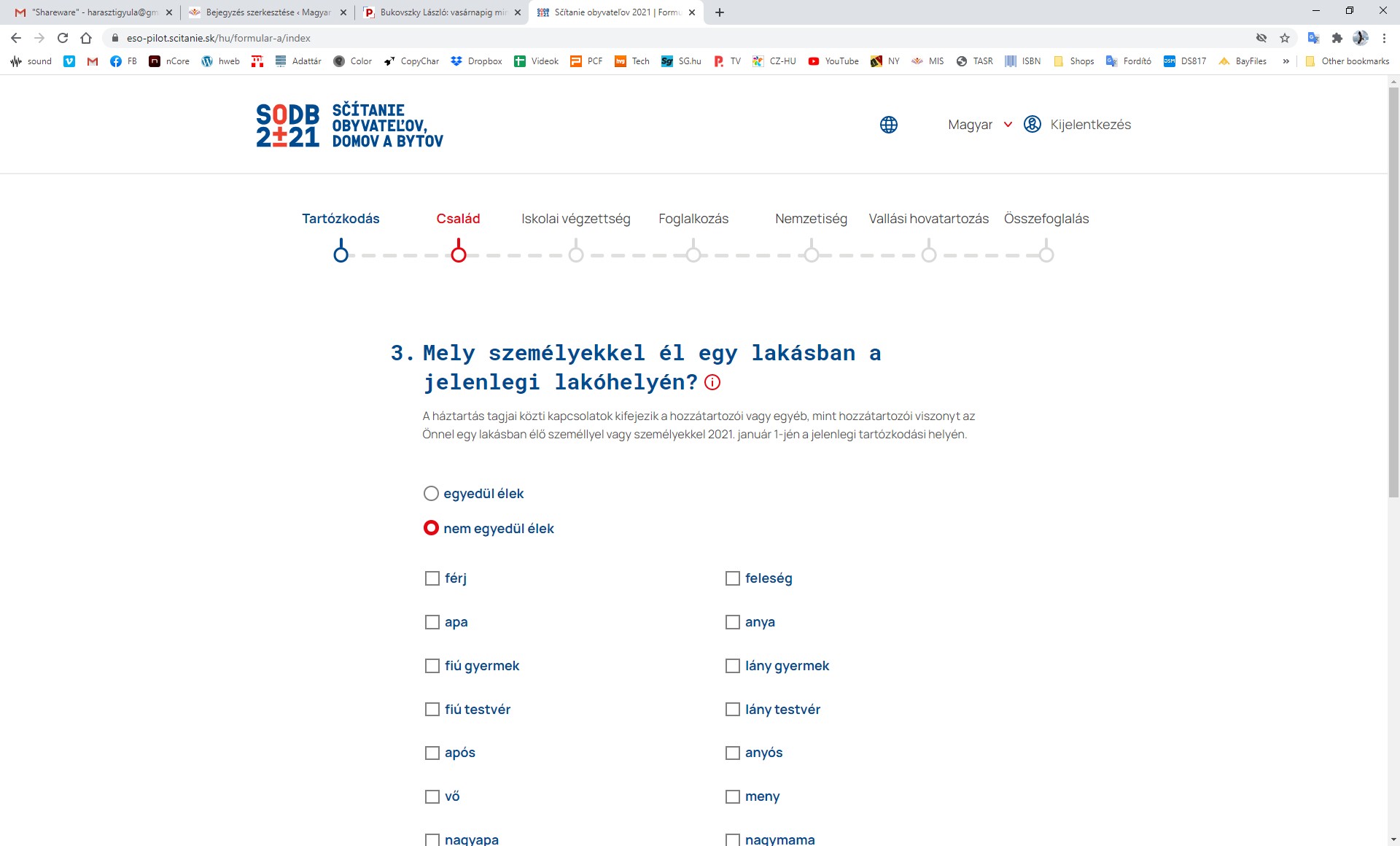 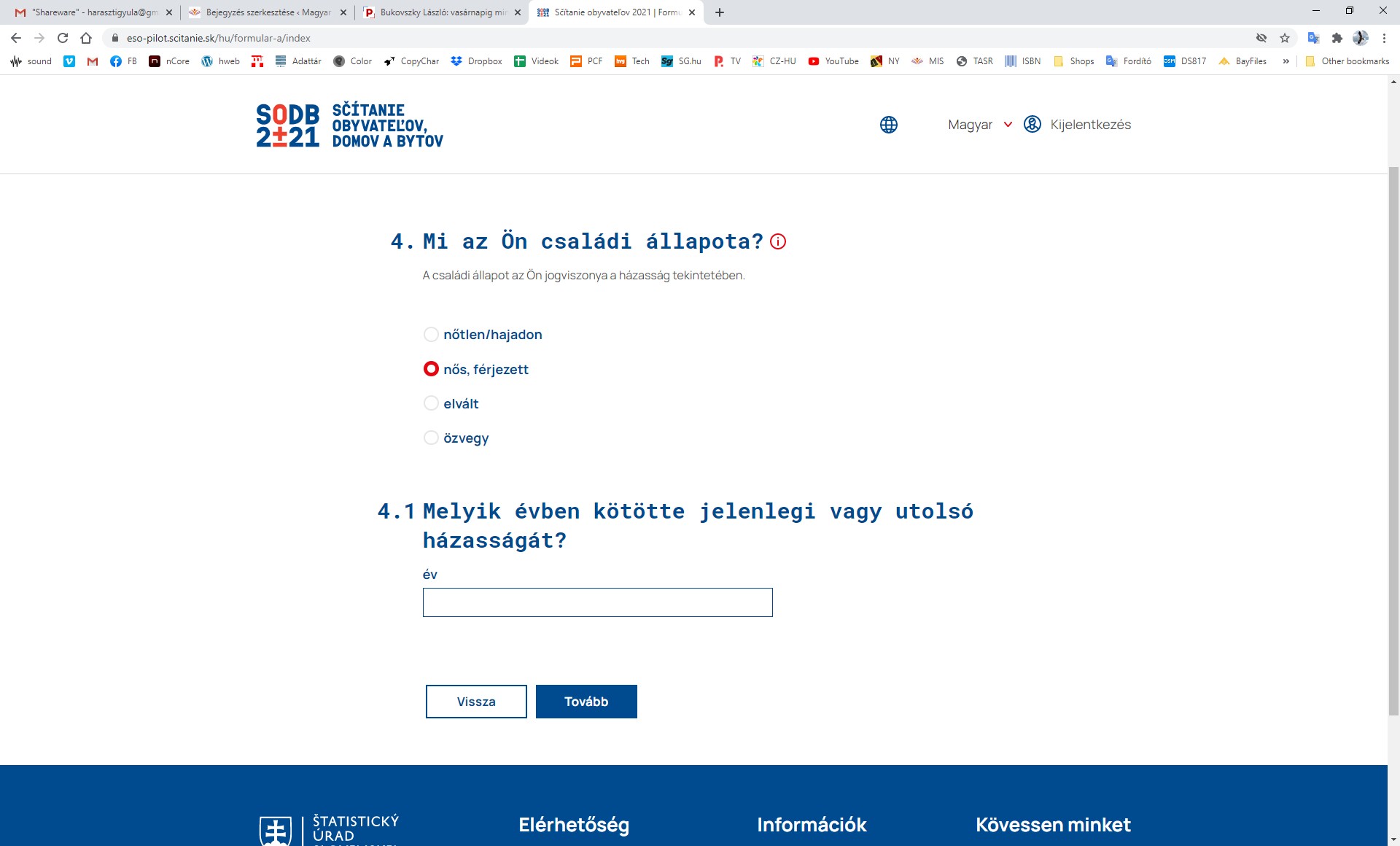 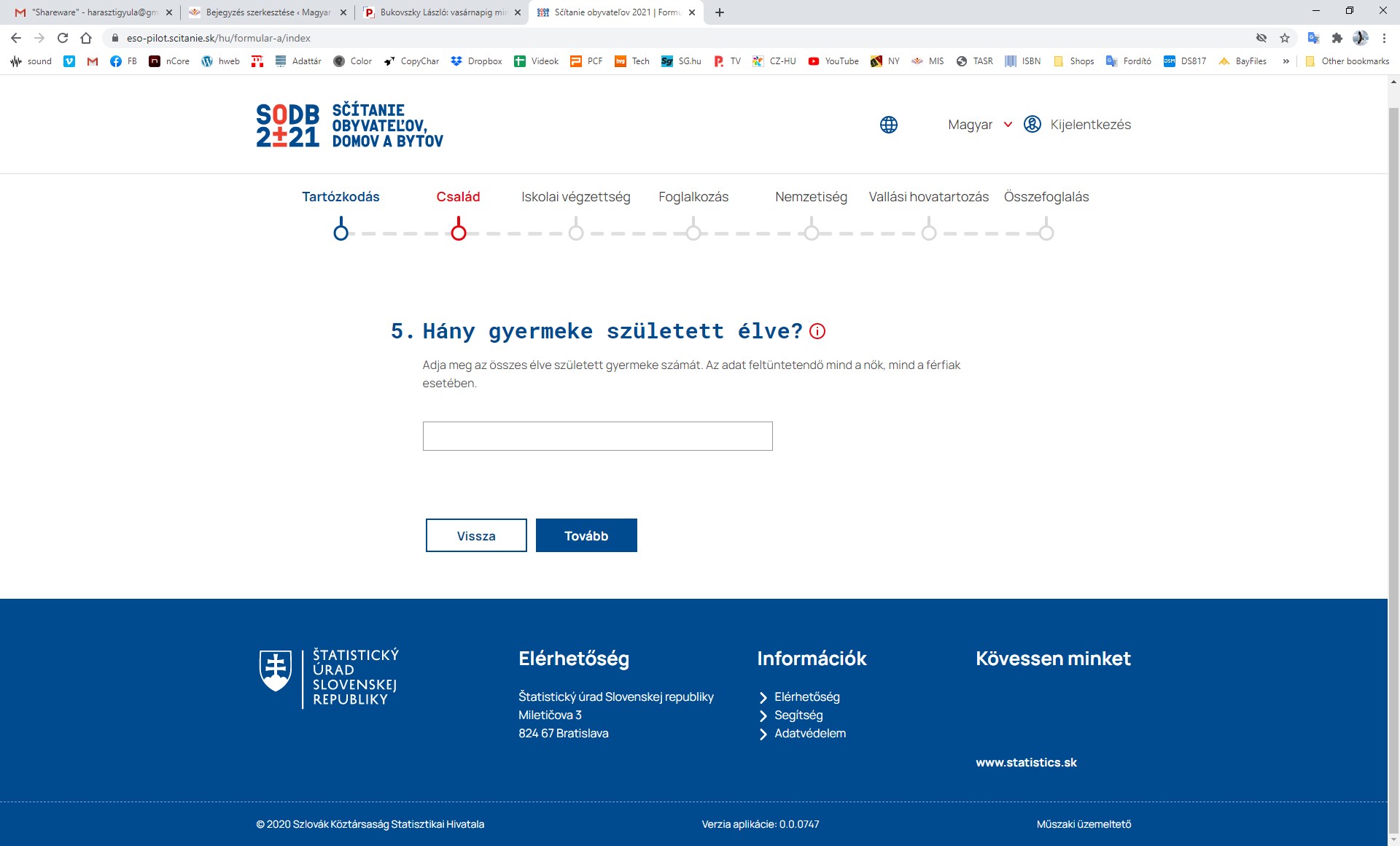 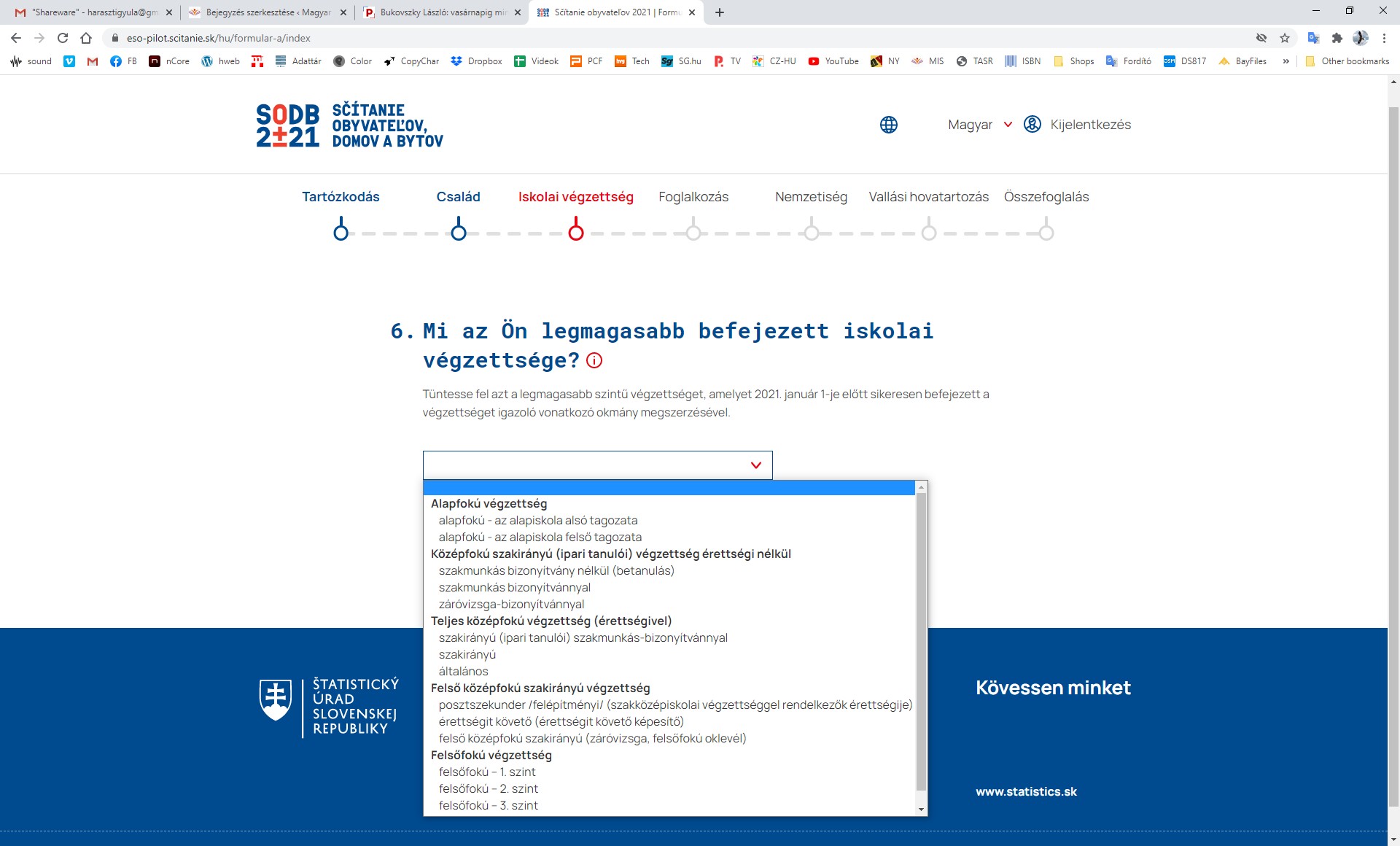 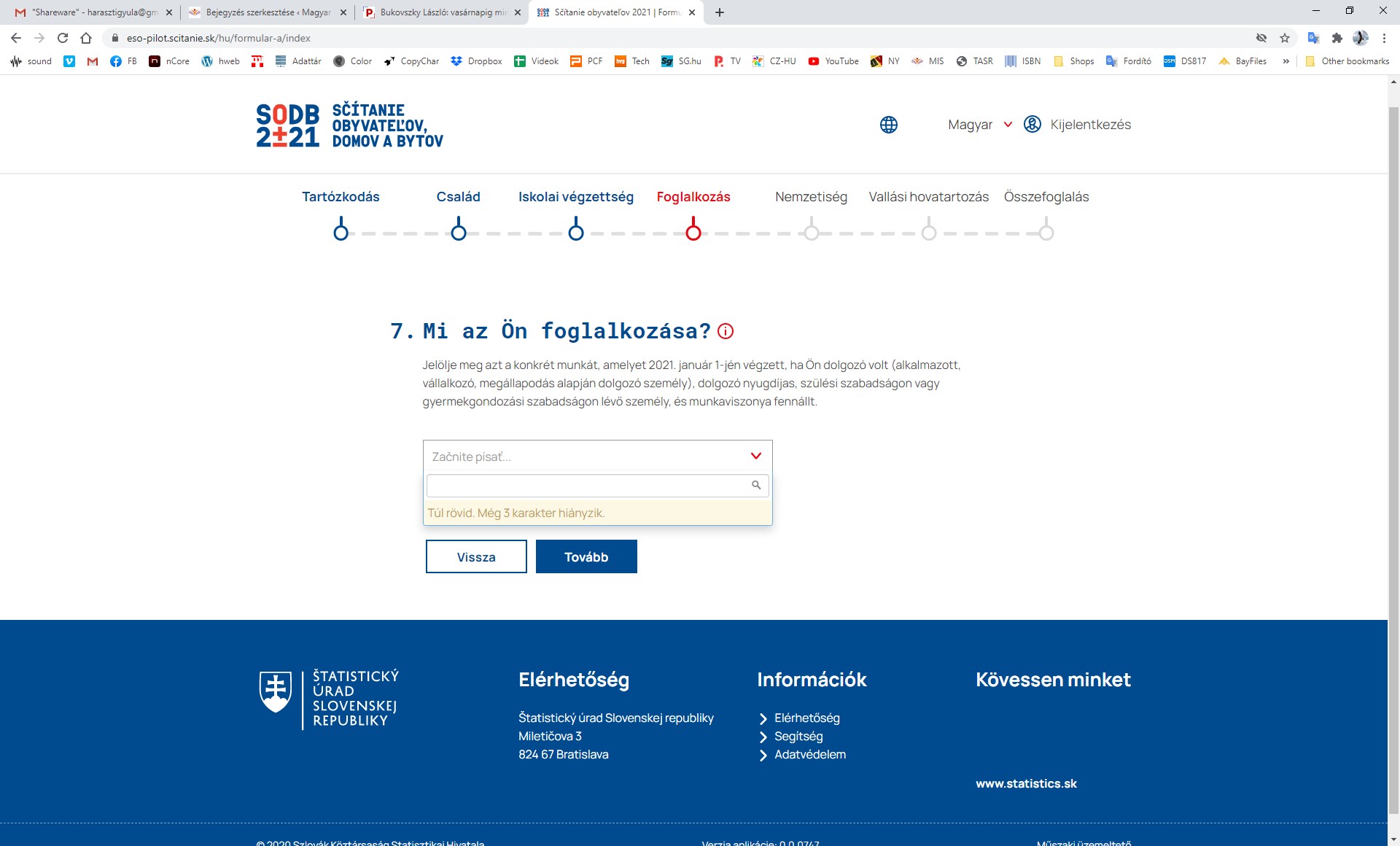 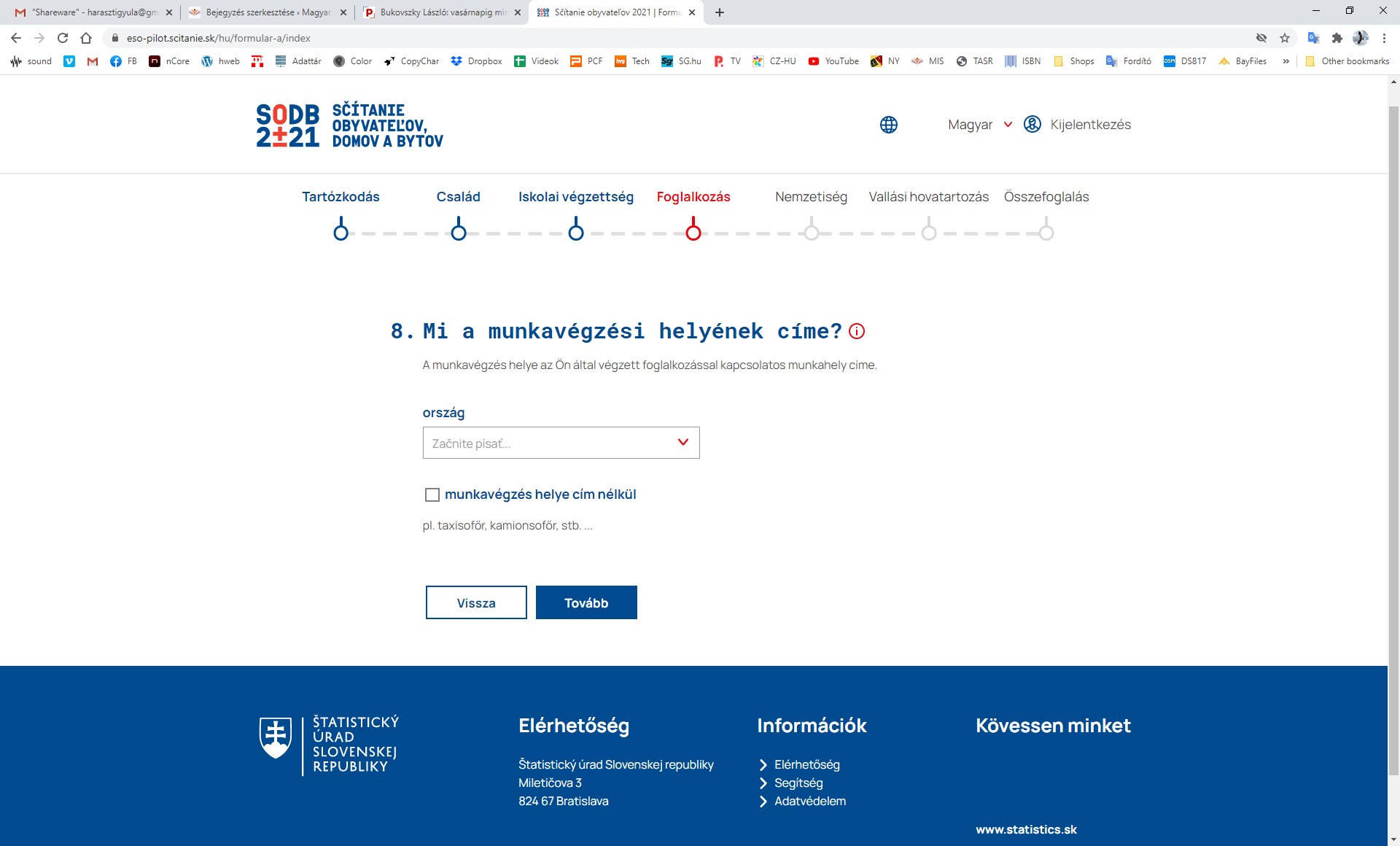 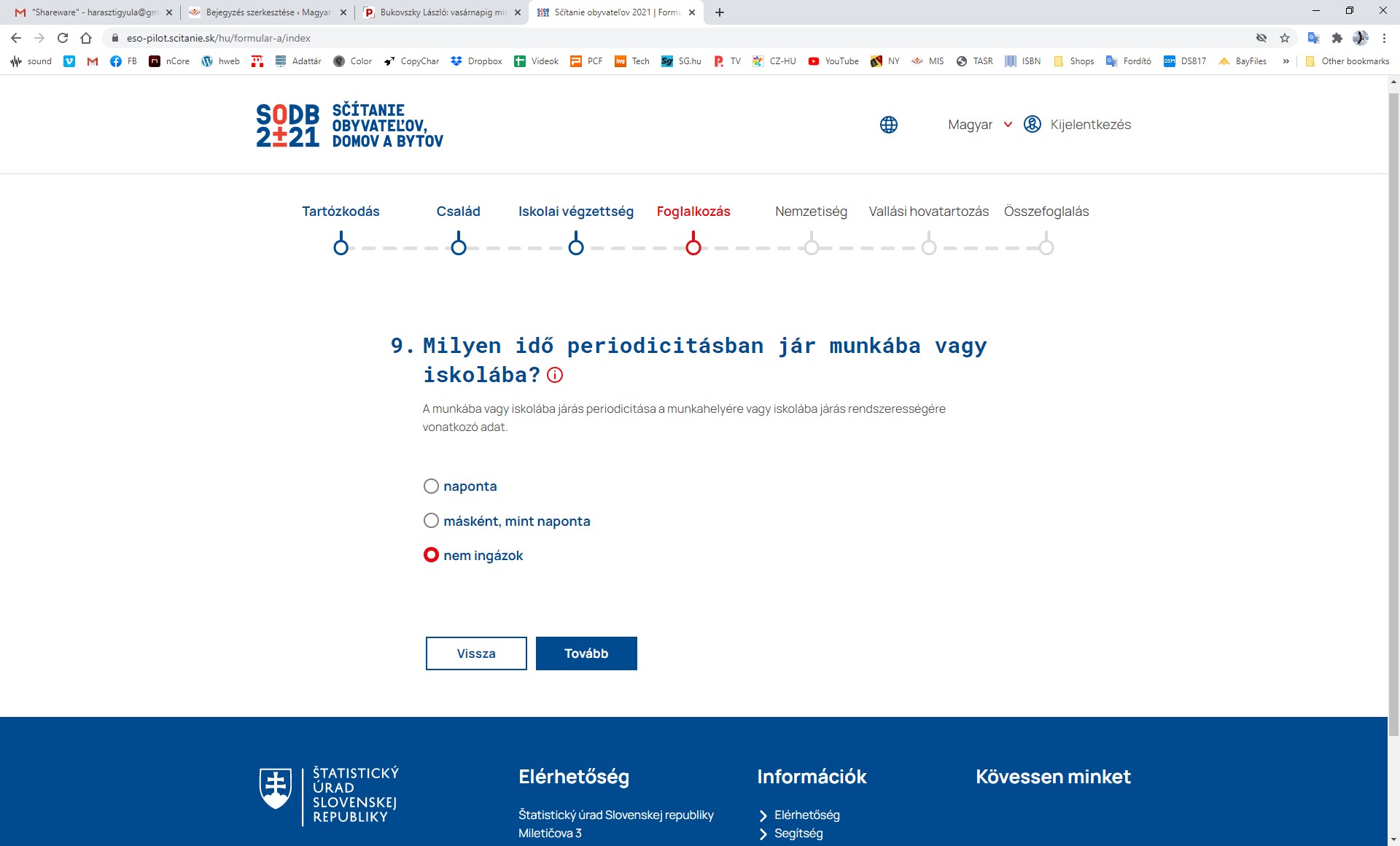 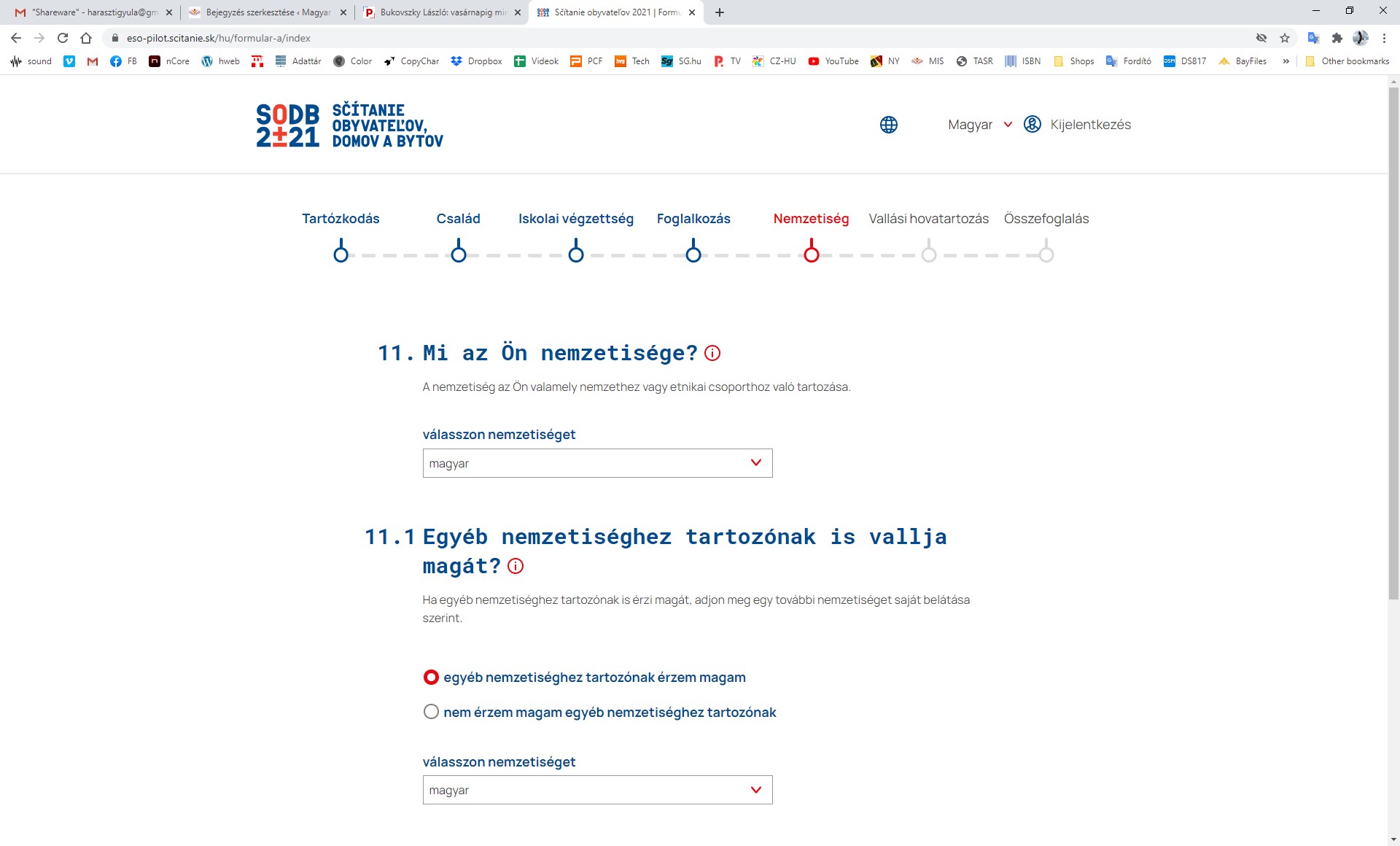 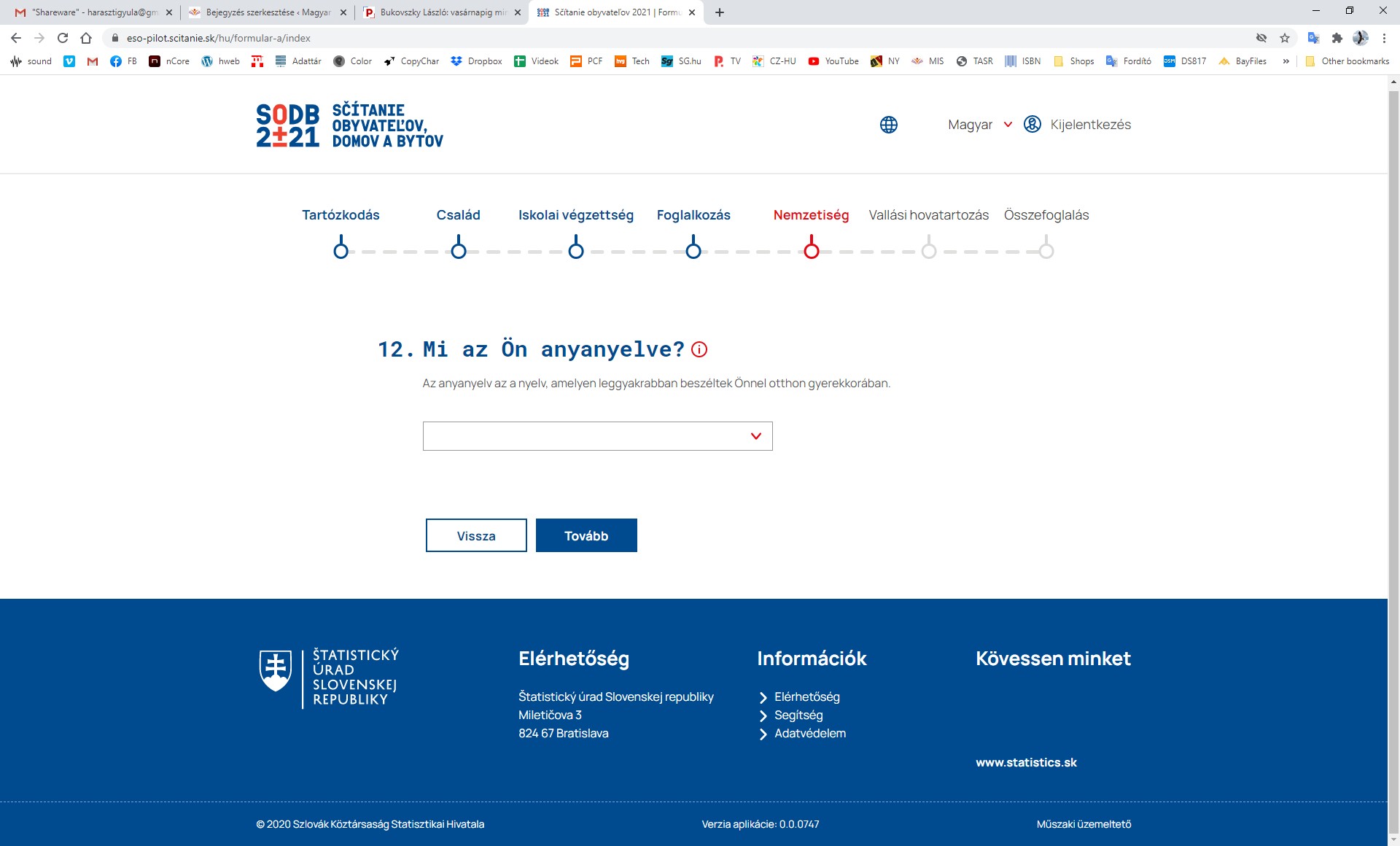 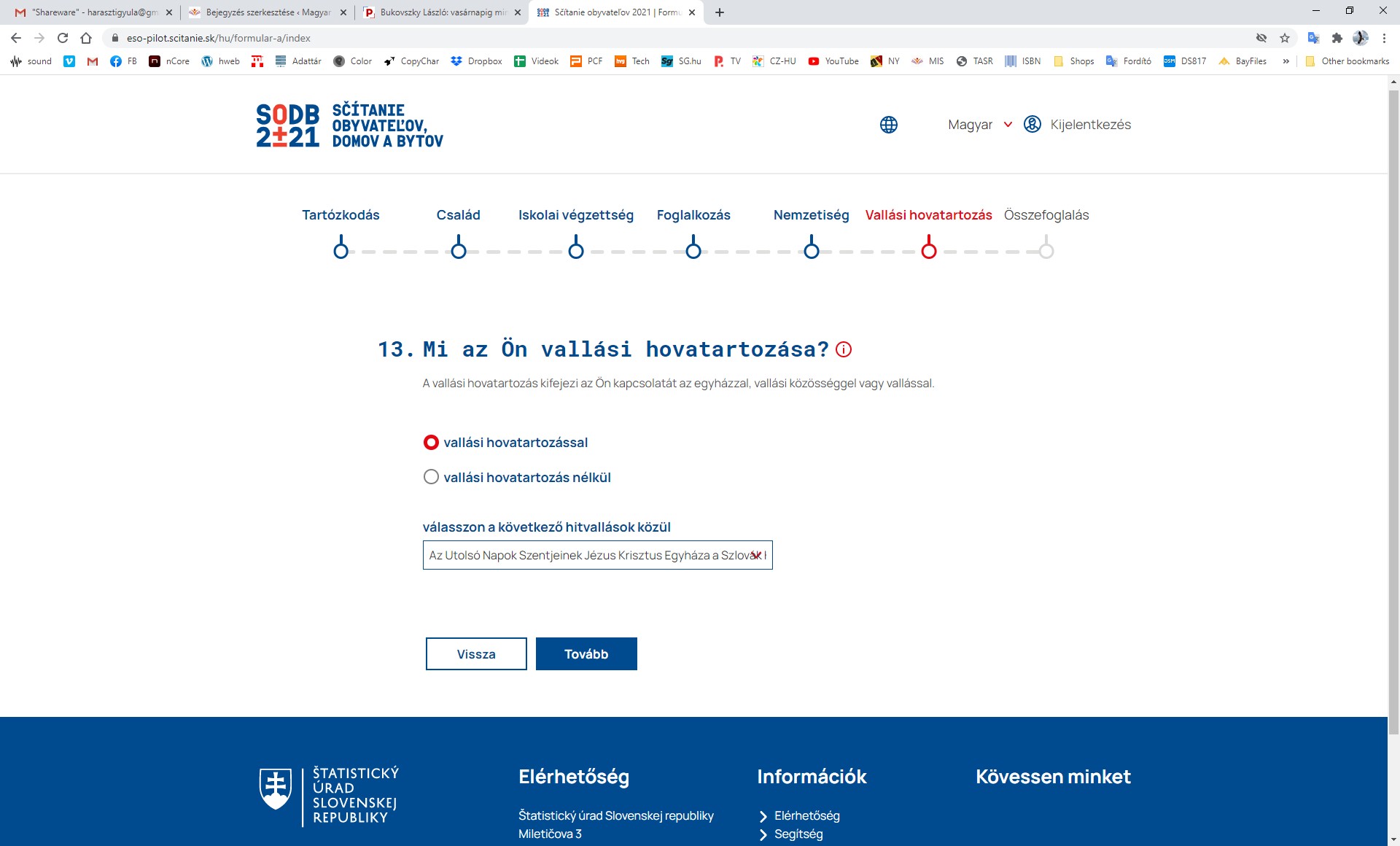 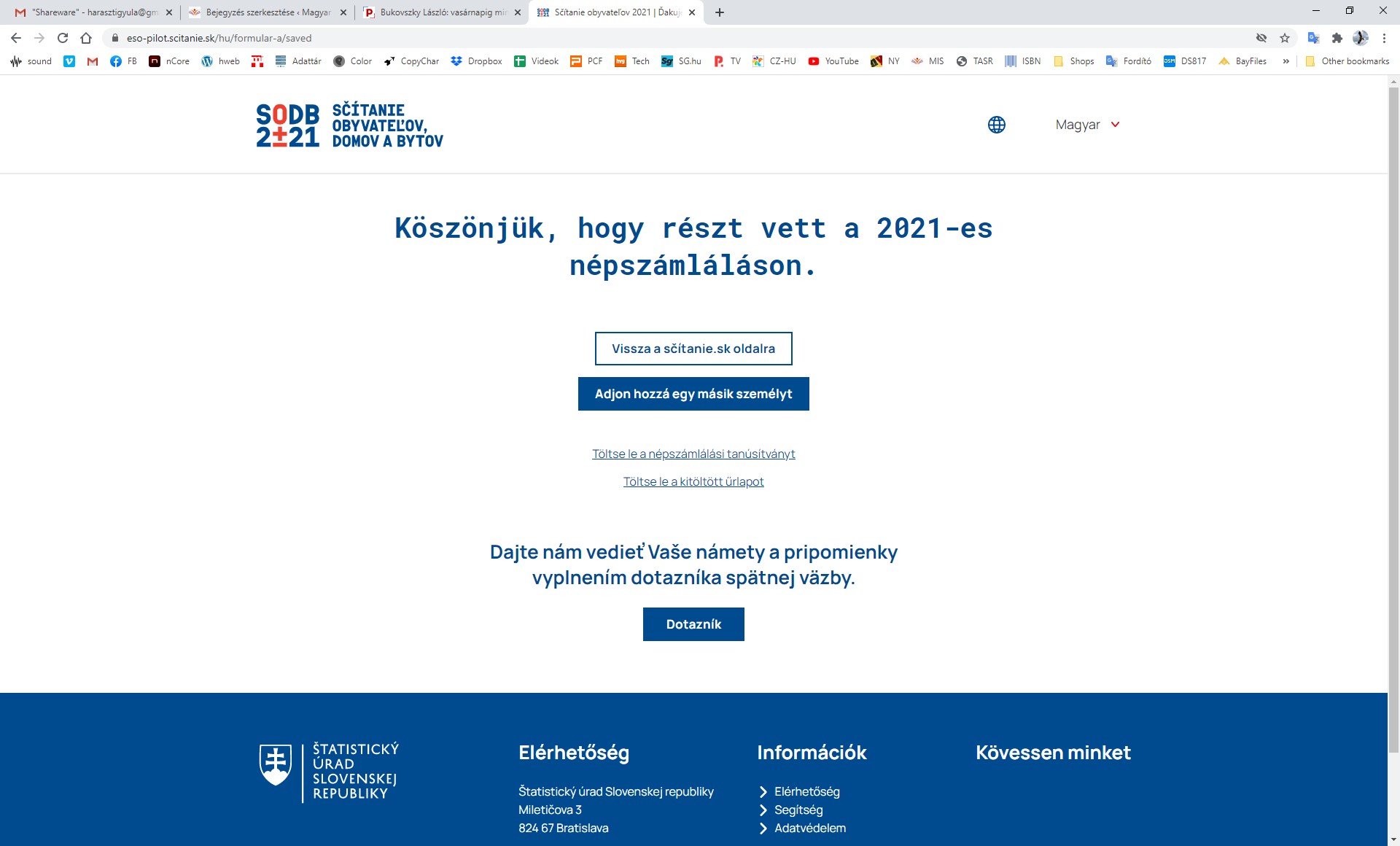 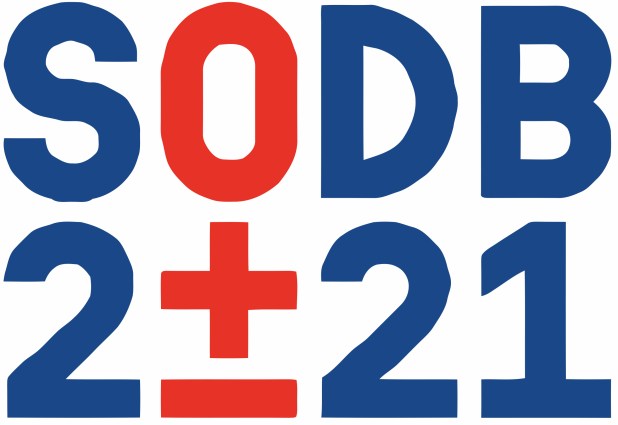